TRƯỜNG TIỂU HỌC GIANG BIÊN
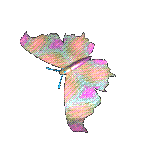 CHÀO MỪNG QUÝ THẦY CÔ
VỀ DỰ GIỜ THĂM LỚP
Môn Tự nhiên và Xã hội lớp 3
BÀI 8: GIỮ VỆ SINH TRƯỜNG HỌC (T2)
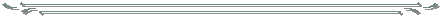 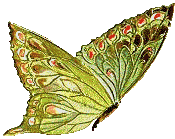 Giáo viên:……………………………………
Lớp:  3
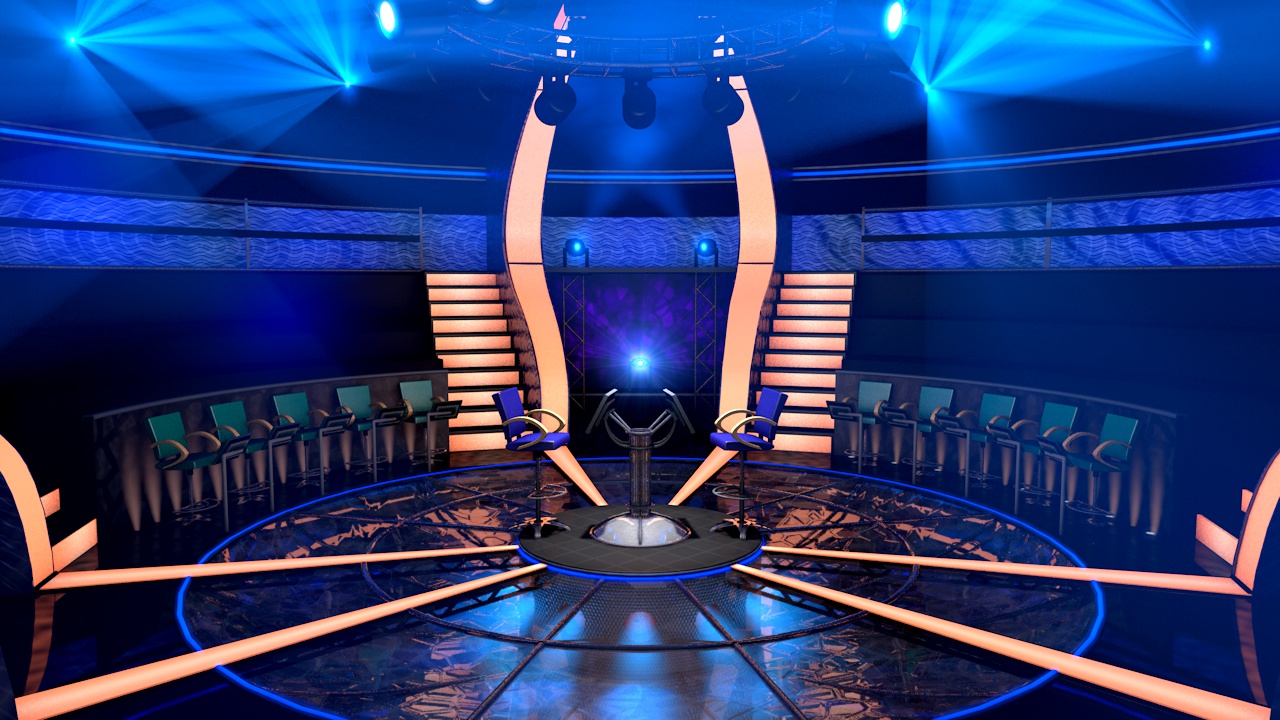 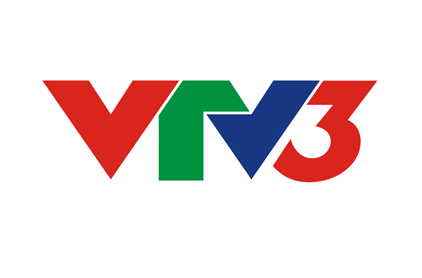 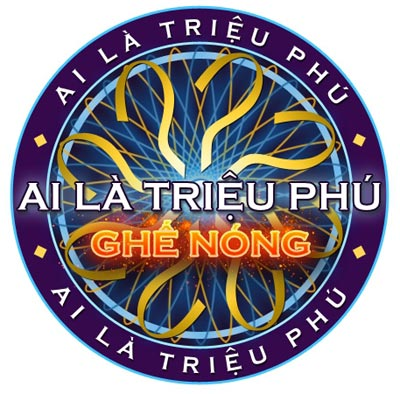 Câu hỏi số 4
Câu hỏi số 3
Câu hỏi số 2
Câu hỏi số 1
Thứ……ngày…..tháng…..năm…….
TỰ NHIÊN VÀ XÃ HỘI
Bài 8: GIỮ VỆ SINH TRƯỜNG HỌC (T2)
1. Nhận biết dụng cụ cần thiết khi làm vệ sinh.
- Những dụng cụ cần thiết khi làm vệ sinh ở trường và xung quanh trường là khẩu trang, găng tay, khăn lau, túi đựng rác, cây lau sàn.
- Các dụng cụ đó có tác dụng hỗ trợ công việc dọn dẹp trở lên dễ dàng hơn.
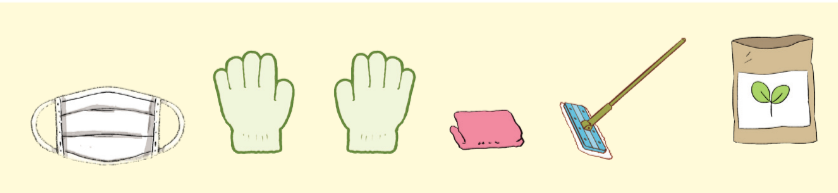 Thứ……ngày…..tháng…..năm…….
TỰ NHIÊN VÀ XÃ HỘI
Bài 8: GIỮ VỆ SINH TRƯỜNG HỌC (T2)
2. Em cùng bạn làm vệ sinh theo sự phân công của thầy, cô giáo.
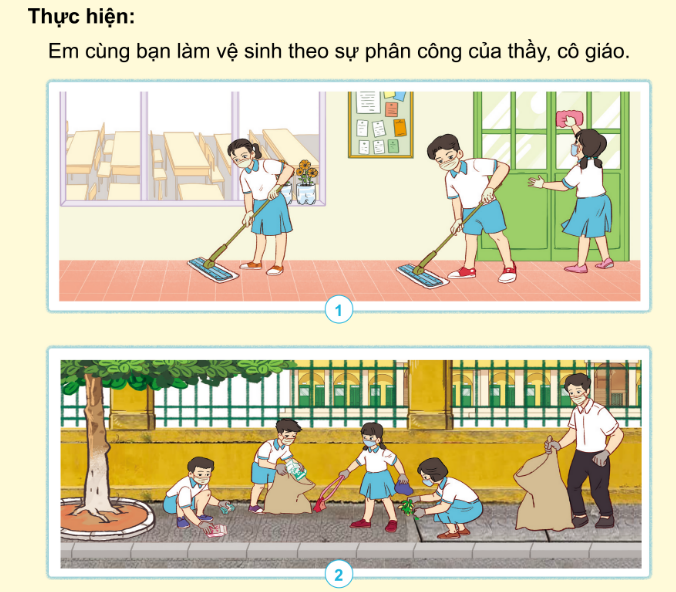 Thứ……ngày…..tháng…..năm…….
TỰ NHIÊN VÀ XÃ HỘI
Bài 8: GIỮ VỆ SINH TRƯỜNG HỌC (T2)
Các bạn nhớ giữ vệ sinh trong trường học và khu vực xung quanh nhé!
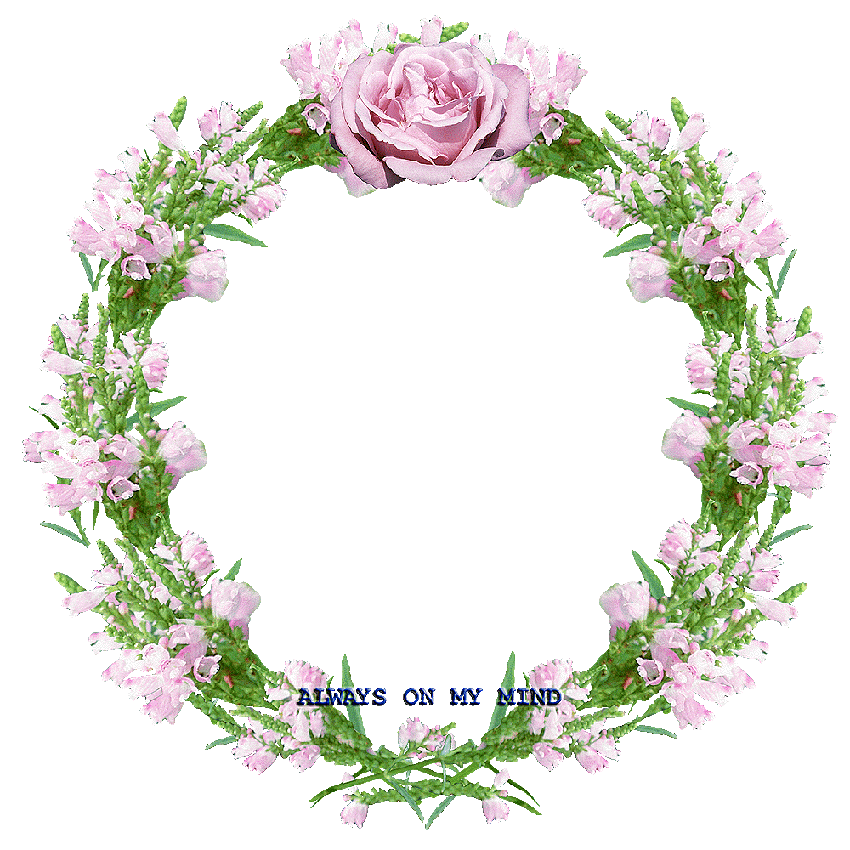 XIN CHÂN THÀNH CẢM ƠN 
QUÝ THẦY CÔ GIÁO VÀ CÁC EM